Projektportfölj
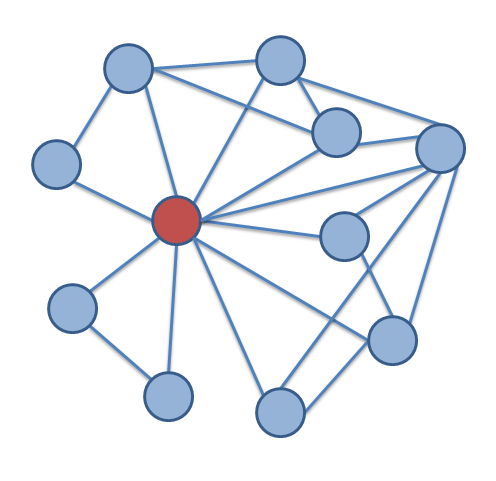 Exjobb VT15
SIP = samverka för gemensamma prioriteringar av investeringar i FoUoI
Multiprojektmiljö som adresserar agendans     7 steg mot visionen
Vilka dimensioner är relevanta för databas och portföljanalys?
Ebba Kierkegaard
ebbak@kth.se
070-679 37 60
INNOVATIONSOMRÅDET
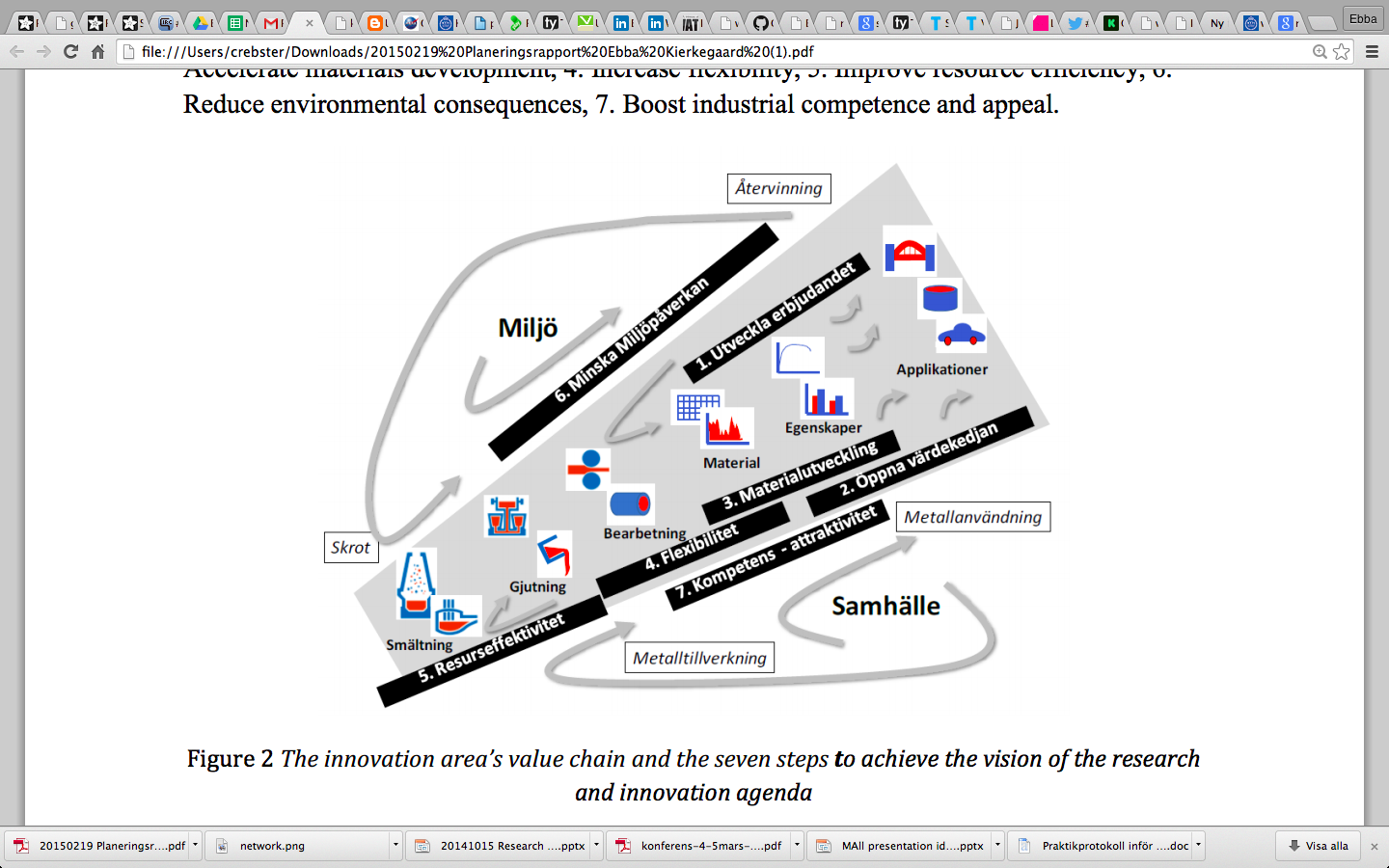 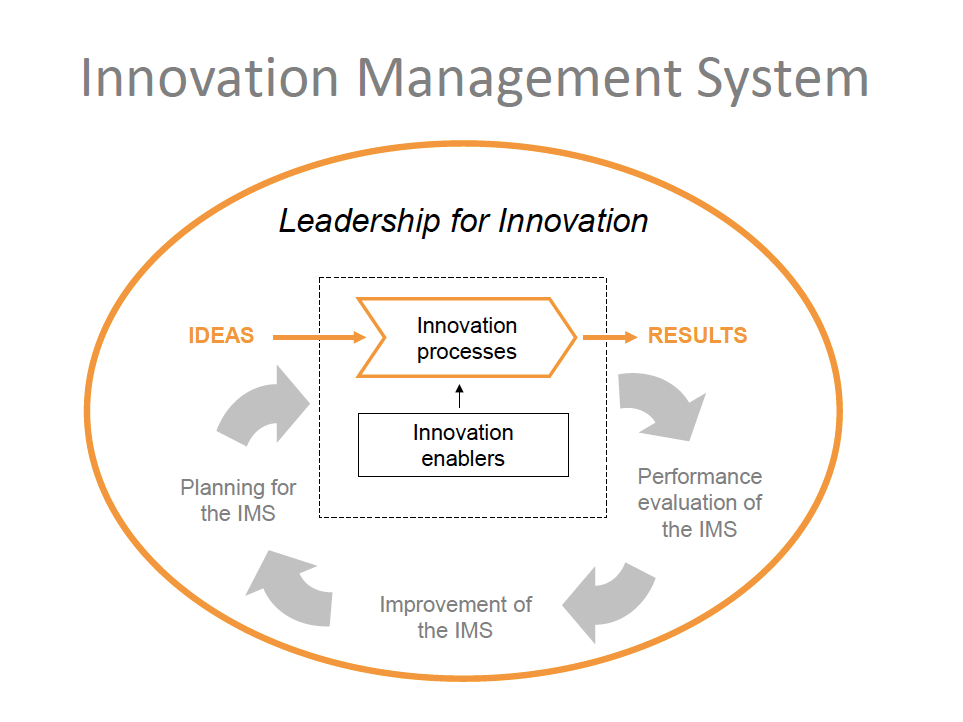 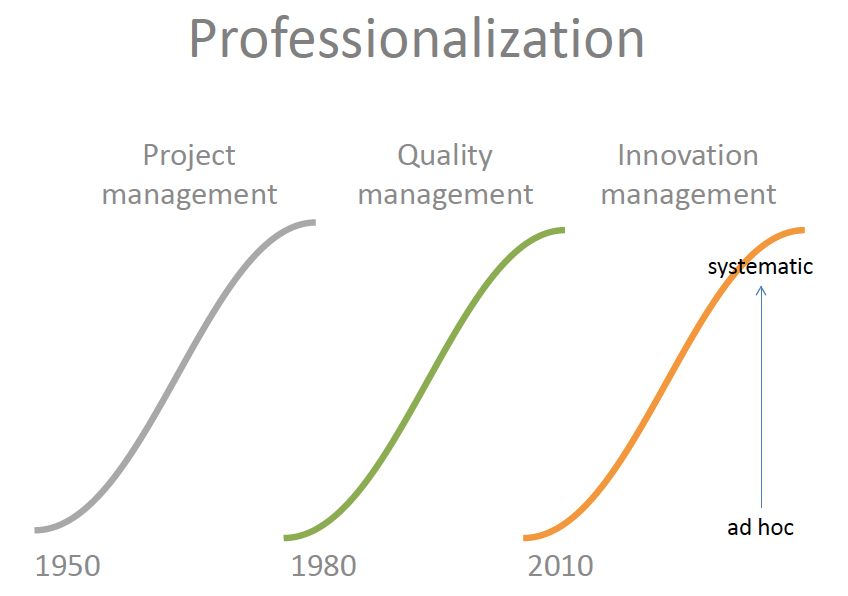 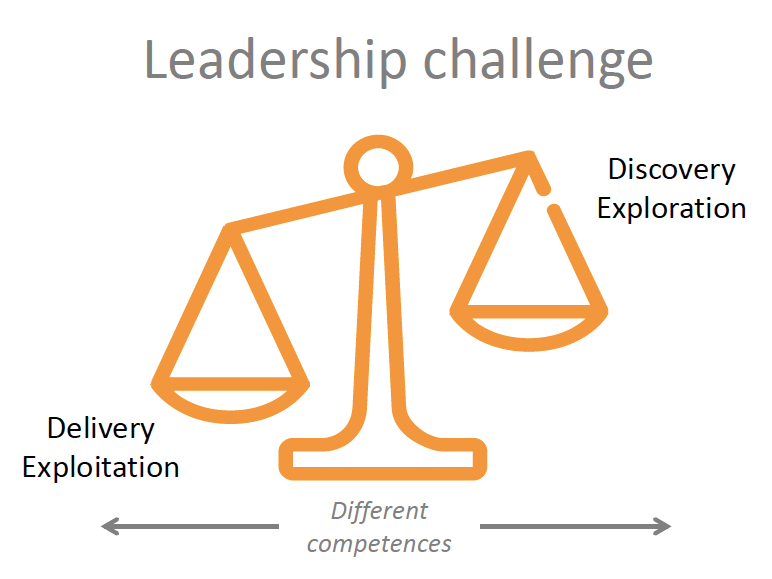 Källa: Innovationsledarna, Standardization of Innovation Management, SIS/TK 532
VAD JAG VILL IDAG….
Feedback - orienterande fas - vem vill vara med? (aktörer inom och utanför innovationsområdet)
Insamling av empiri - fallstudier, intervjuer, observation, fokusgrupp, innehållsanalys… 
…generell fråga Samverkan? (typ av FoUoI?)
…perspektiv på frågeställningen Vilka dimensioner är relevanta för databas och portföljanalys?
…hitta en specifik kompetens  Portföljanalys (praktiker, forskare, konsulter)